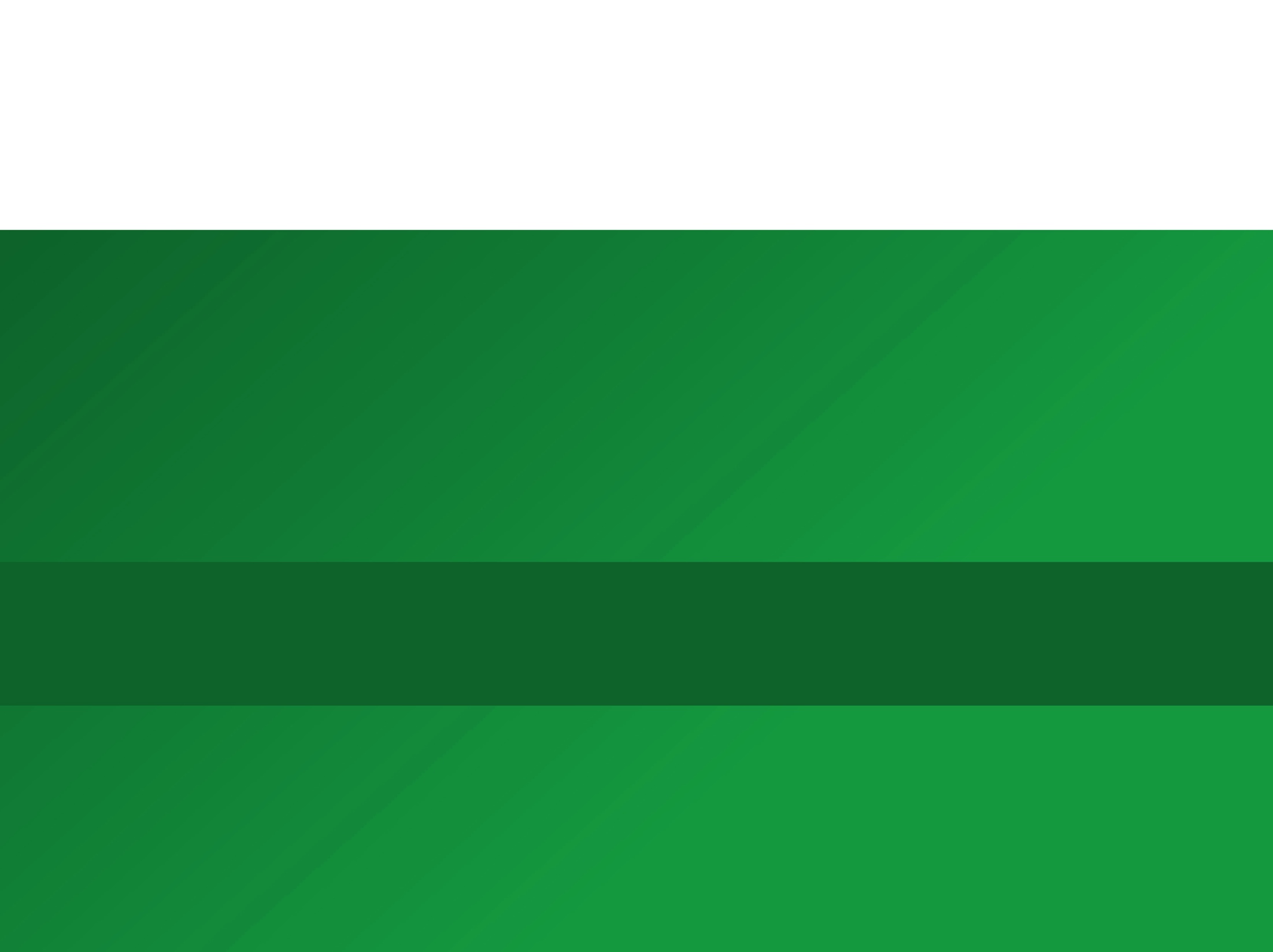 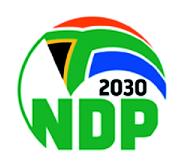 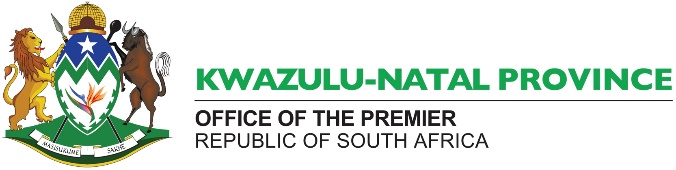 BRIEFING TO THE PORTFOLIO COMMITTEE ON COOPERATIVE GOVERNANCE AND TRADITIONAL AFFAIRS AUDITOR-GENERAL’S SPECIAL REPORT-
PREMIER’S OVERVIEW
11 May 2022
GROWING KWAZULU-NATAL TOGETHER
1
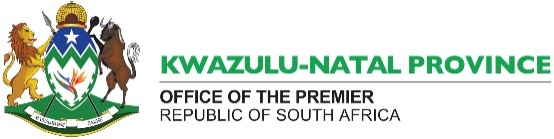 GROWING KWAZULU-NATAL TOGETHER
The Province of KwaZulu-Natal was the first to have a confirmed case of Covid-19 on the 5th March 2020 (known as patient Zero).
The Provincial Government established the Provincial Command Council to monitor the coordinated response to the pandemic and ensure adequate preparedness by the province
The Provincial Executive Council chaired by the Premier regularly ensured oversight and timeous decision making on the implementation of the KZN preparedness and response plans
2
2
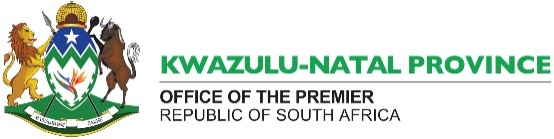 GROWING KWAZULU-NATAL TOGETHER
After the establishment of the Provincial Command Council, we established District Command Councils and activated all war rooms at a ward level.
These structures ensured a multi-sectoral coordination at both Provincial and District level
Realising earlier on that we had to disburse resources as part of the response plans and mitigation against the pandemic. 
Also realising that emergency procurement was associated with risks, the Provincial Executive Council took precautionary measures to prevent any abuse of the funds.
3
3
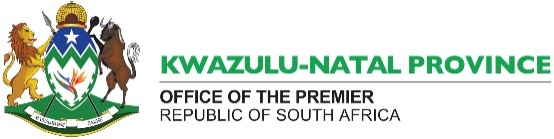 GROWING KWAZULU-NATAL TOGETHER
Preventative measures that were put in place included pre-audits and regular reporting on procurement by Department, Municipalities and Entities.
In the province procurement largely focused on non–pharmaceutical interventions and infrastructure and resources to cope with the demand and increase in the number of cases. We also paid much attention to education and awareness of the pandemic.
National Treasury published procurement guidelines for the procurement of Covid-19 related material which as the Executive Council we deliberated on.
4
4
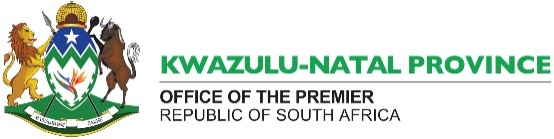 GROWING KWAZULU-NATAL TOGETHER
The Province set up structures led by the Provincial Treasury to daily monitor procurement of Covid-19 requirement by departments
A few months later, the Provincial Executive Council noted media reports related to procurement of Personal Protective Equipment and Blankets
The Provincial Executive Council swiftly instructed Provincial Treasury to institute an investigation
On the 21 July 2020, the outcome of the investigation was made public and the report submitted the relevant department for auctioning and consequence management
5
5
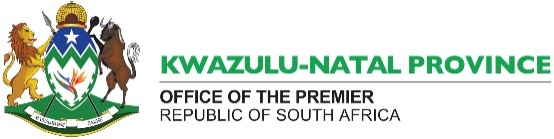 GROWING KWAZULU-NATAL TOGETHER
As the Provincial Government of KwaZulu-Natal we were unwavering that any allegation of state resource looting in the name of Covid-19, will be scrutinised, investigated accordingly, with no compromise when it comes to consequence management
In the interest of more transparency and accountability, we decided to be one of the first provinces to publish “KZN COVID 19 PROCUREMENT DISCLOSURE REPORT”.  In this report we disclosed Covid-19 procurement by each department, municipality and entity and the prices.
6
6
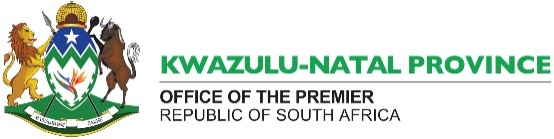 GROWING KWAZULU-NATAL TOGETHER
This report was followed by the “OWNERSHIP DISCLOSURE REPORT”. This contained Directors of Companies and their contact details.  All these were published for the public to make their own assessment and accountability.
The Bulk of the Provincial Budget was largely utilised on infrastructure upgrades, alteration s and new facilities with long term benefits even beyond Covid-19.
We released every transaction made on all the projects be they in schools, hospitals or communities
7
7
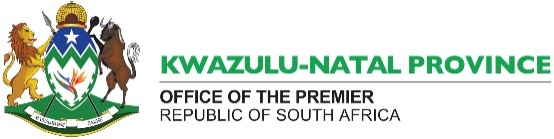 GROWING KWAZULU-NATAL TOGETHER
As we conclude and invite the departments to account on each expenditure, I wish to reiterate that most analysis on our expenditure will reveal that our focus on spending was:
on long term infrastructure was intended to ensure a lasting legacy, value for money, save lives and shield the people from the economic devastation of Covid-19.
8
8
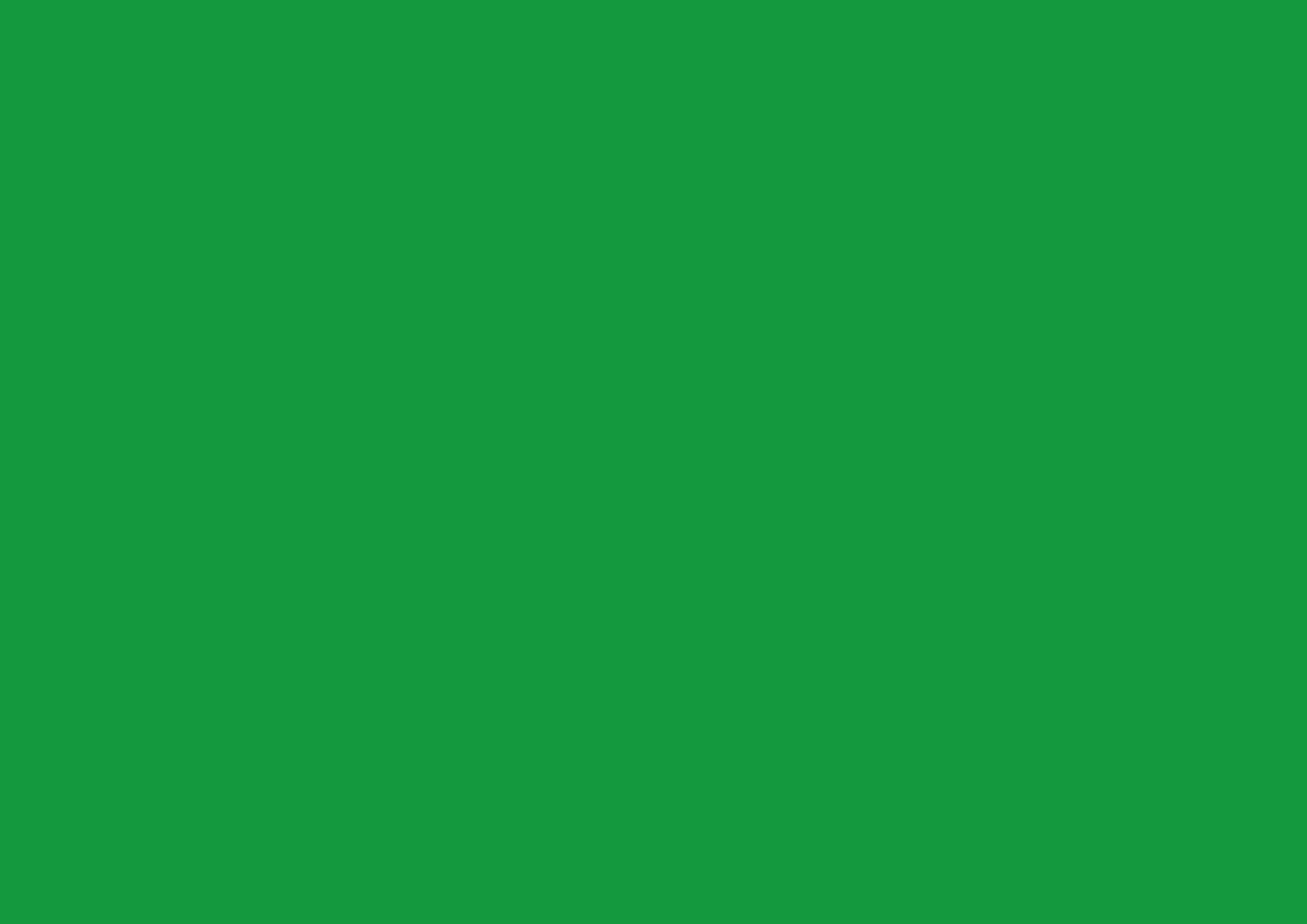 THANK YOU
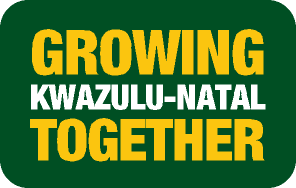